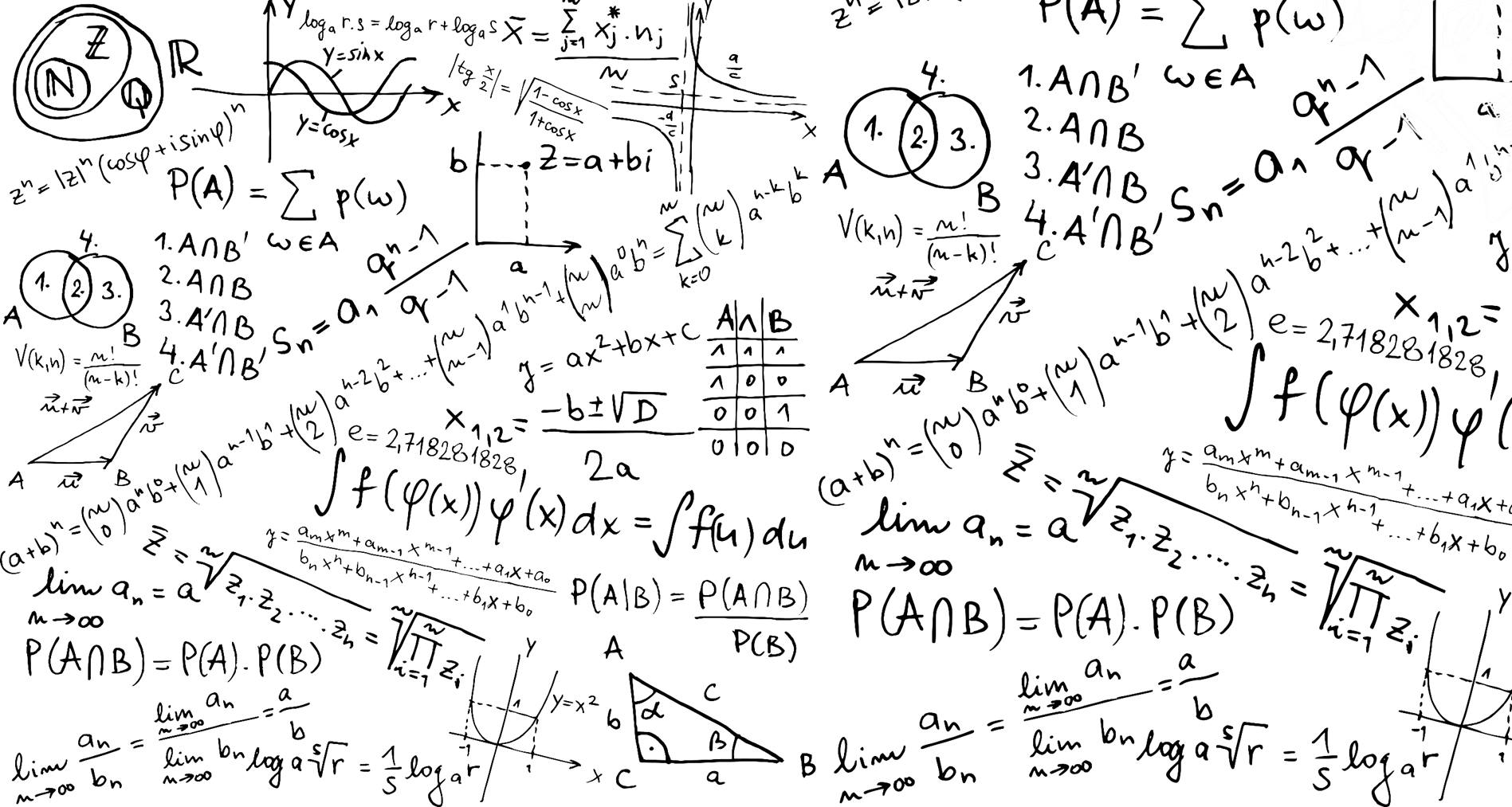 BY YUSHEN
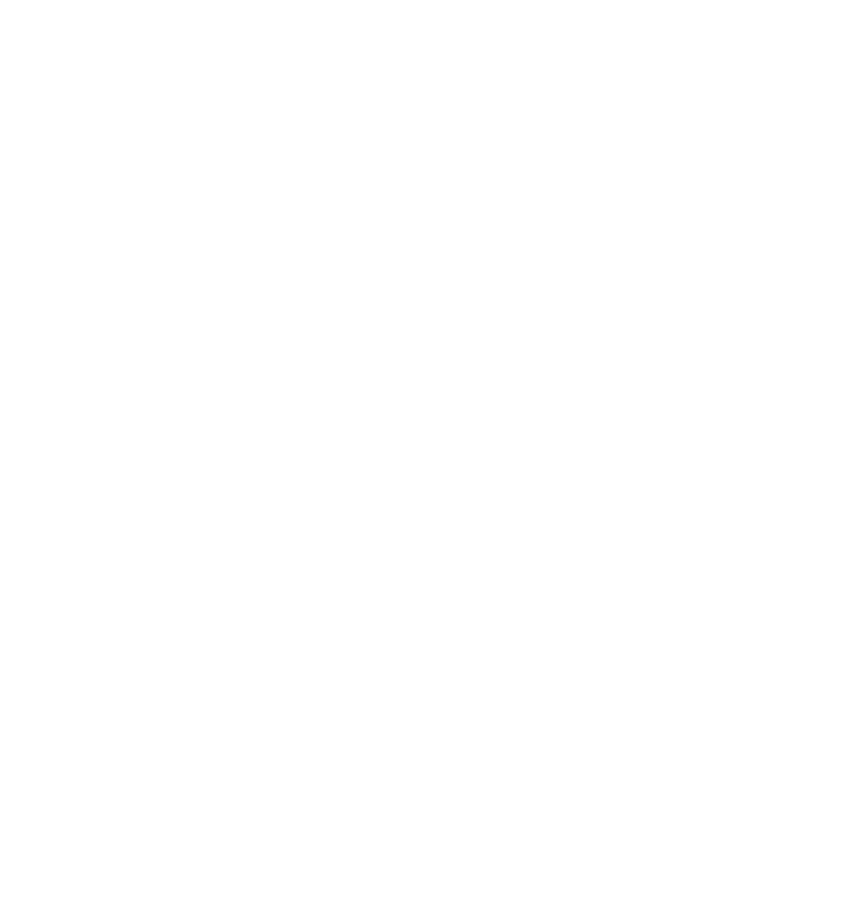 第十七章02节 勾股定理
勾股定理（勾股定理的实际运用）
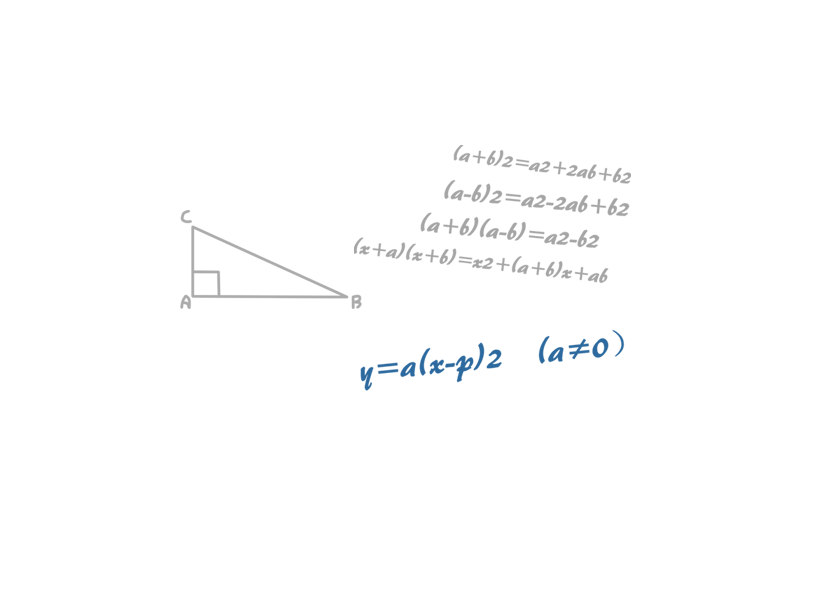 主讲人：PPT818   人教版 数学八年级下册
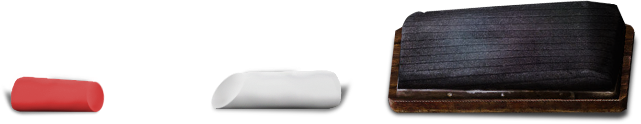 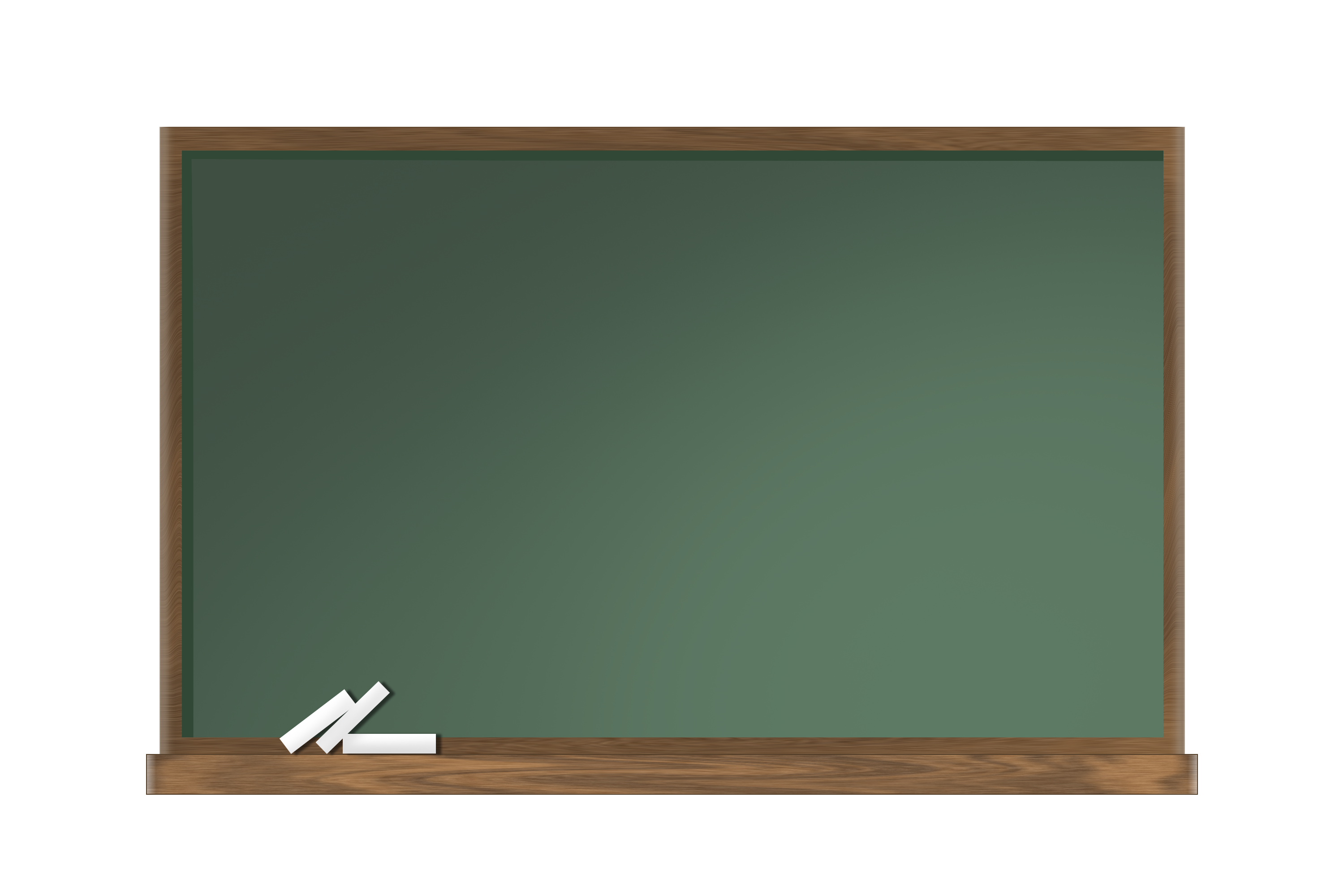 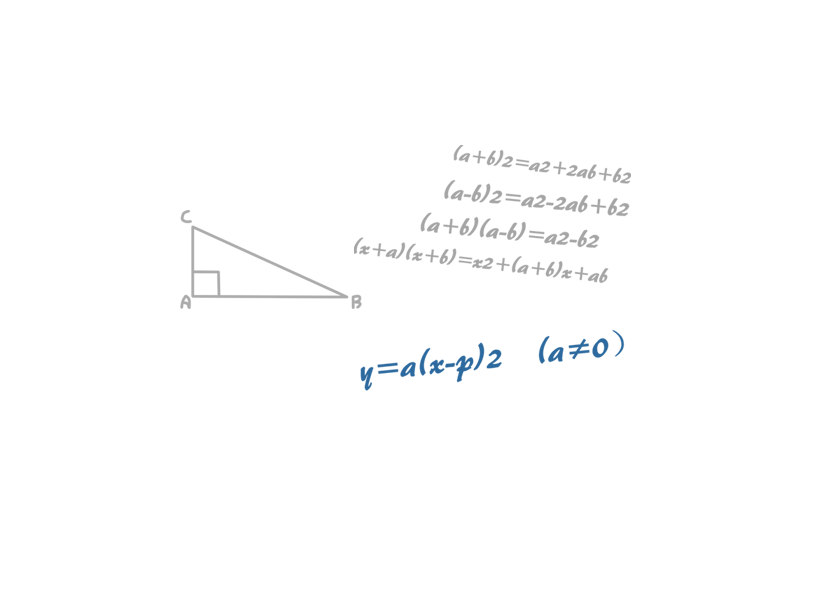 BY YUSHEN
学习目标
重点
难点
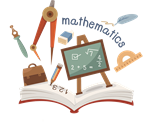 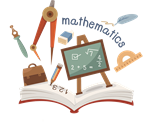 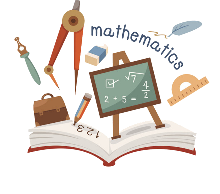 目
A KEY
DIFFICULTY
LEARNING OBJECTIVES
01
02
03
1、利用勾股定理解决实际问题。
2、从实际问题中抽象出数学模型，利用勾股定理解决。。
1、勾股定理的应用。
1、勾股定理在实际生活中的应用。
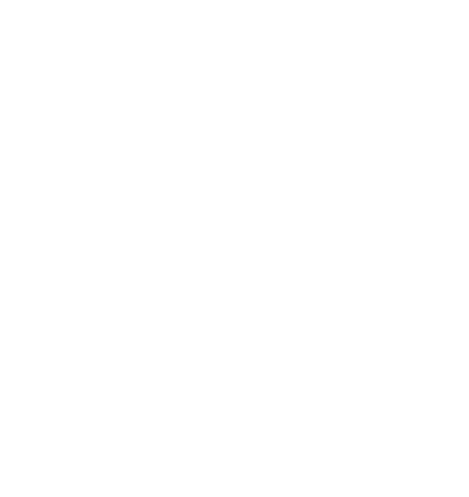 录
BY YUSHEN
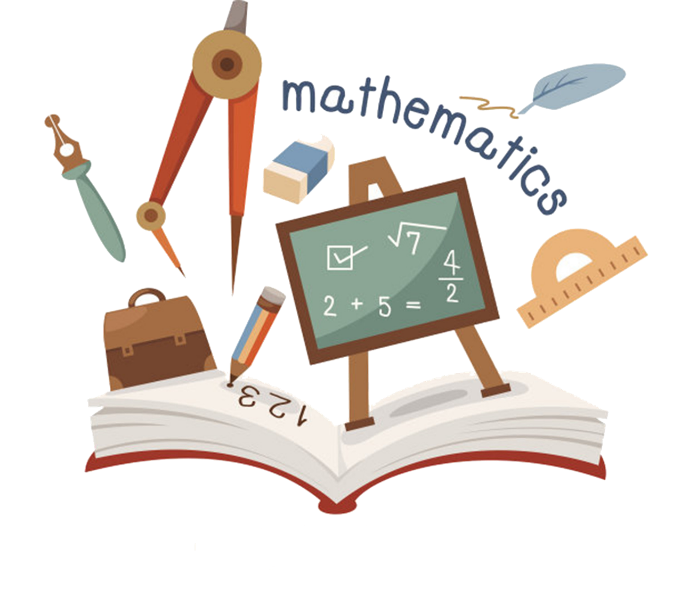 01 学习目标
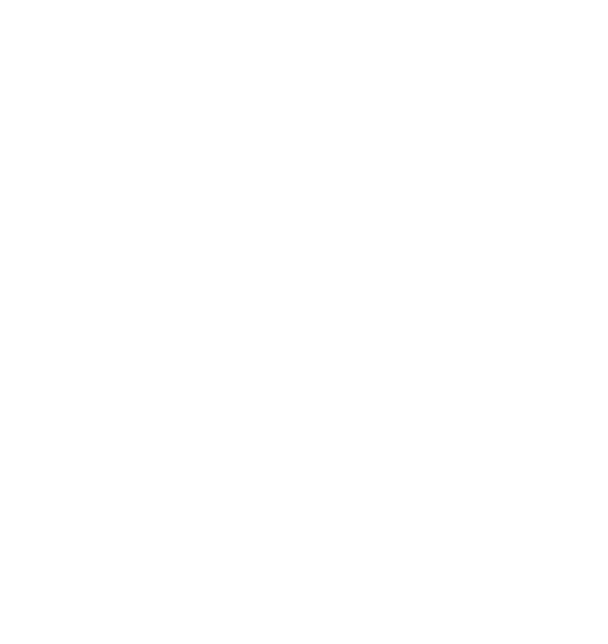 LEARNING OBJECTIVES
PART 01
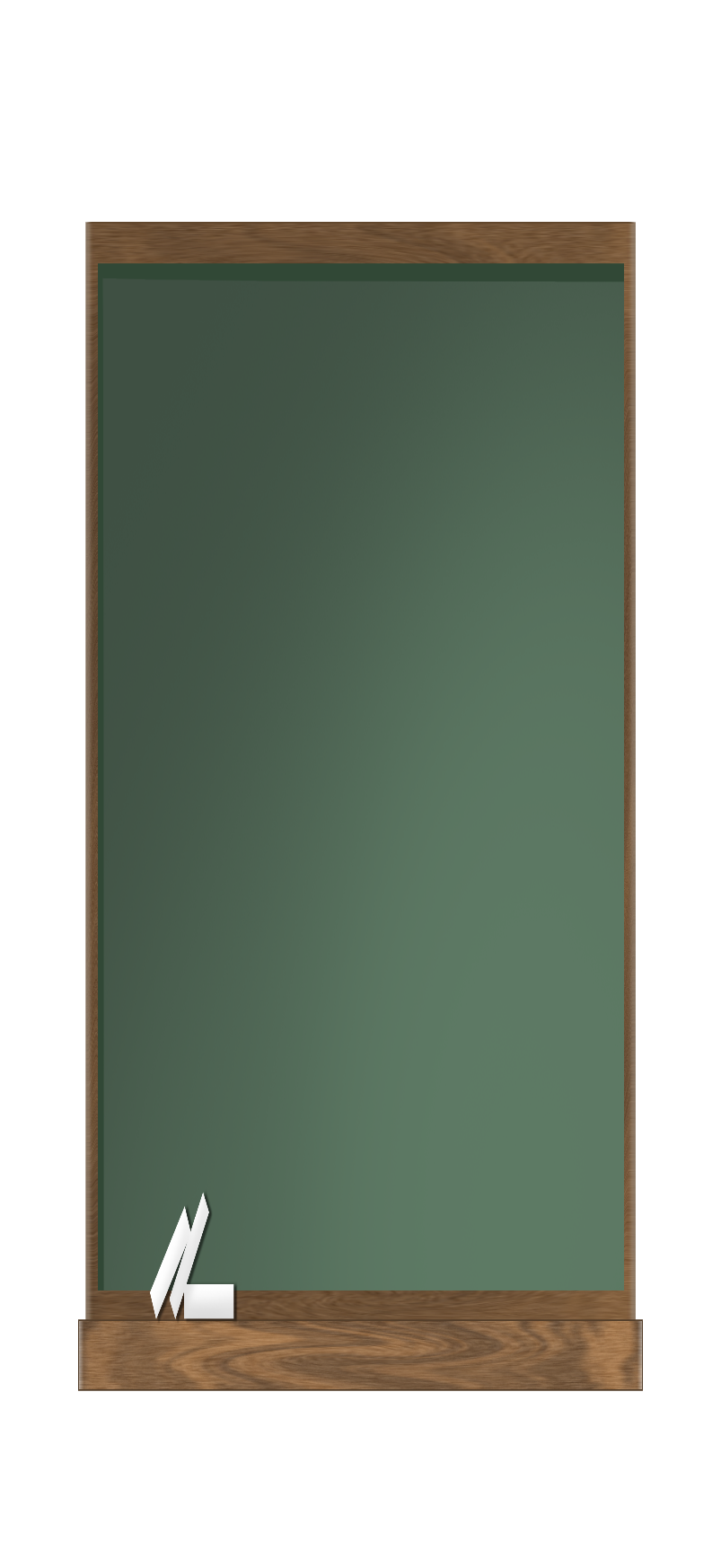 BY YUSHEN
情景引入
一个门框的尺寸如图所示，一块长3 m，宽2.2 m的长方形薄木板能否从门框内通过？为什么？
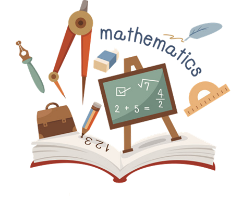 01
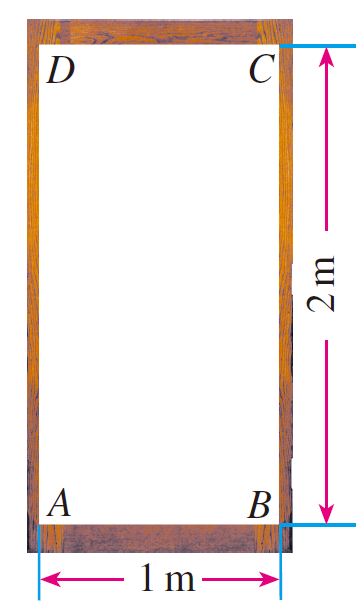 分析:
1、由题干内容可知，门的高是2米，宽1米，木板             或            都不能通过，只能试试           能否通过。
2、门框对角线DB是斜着的最大长度，只要计算出         的长度，再与木板的           比较，只要_______________,就知道能否通过。
BY YUSHEN
情景引入
一个门框的尺寸如图所示，一块长3 m，宽2.2 m的长方形薄木板能否从门框内通过？为什么？
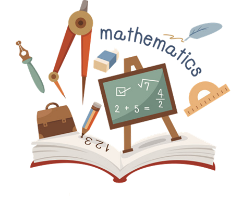 01
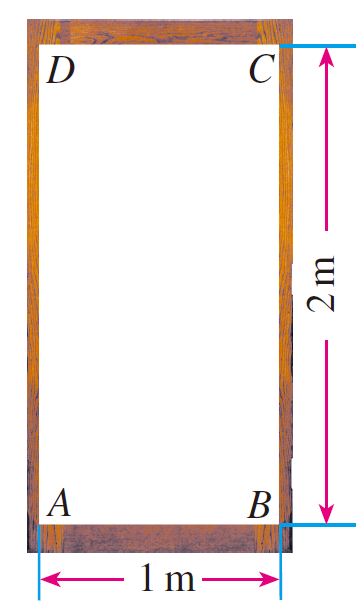 BY YUSHEN
情景引入
如图，一架2.6米长的梯子AB 斜靠在一竖直的墙AO上，这时AO 为2.4米．如果梯子的顶端A沿墙下滑0.5米，那么梯子底端B也外移0.5米吗？
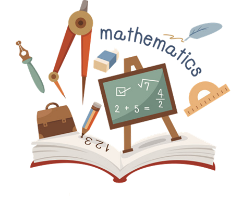 01
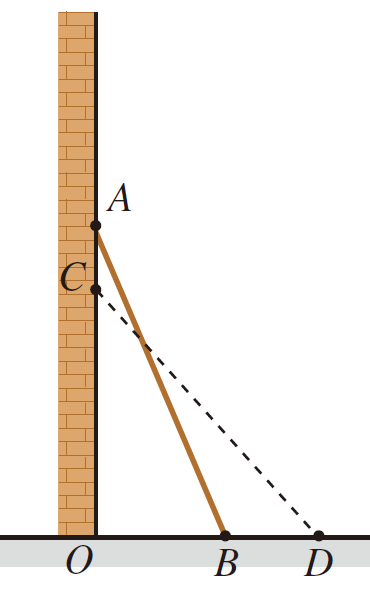 分析：
1、梯子在下滑的过程中，________不变，即________。
2、根据题干问题和图像，本题要求________，而___=
___-___。
BY YUSHEN
情景引入
如图，一架2.6米长的梯子AB 斜靠在一竖直的墙AO上，这时AO 为2.4米．如果梯子的顶端A沿墙下滑0.5米，那么梯子底端B也外移0.5米吗？
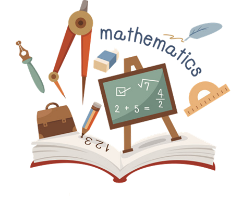 01
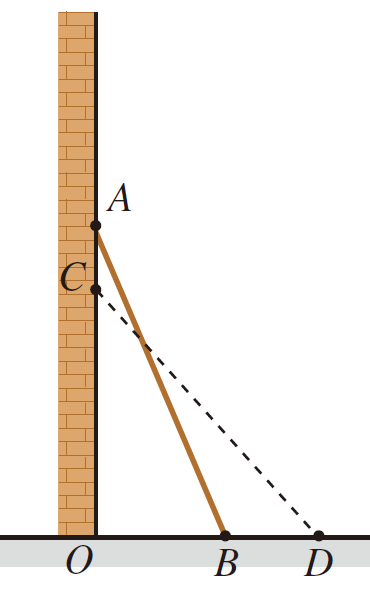 解：在Rt△AOB中，根据勾股定理，得　
OB2=AB2-AO2=2.62-2.42=1，即OB=1
在Rt△COD中，根据勾股定理，得　
OD2=CD2-CO2=CD2-(AO-CO)2=2.62-1.92=3.15,即OD≈1.77
BD=OD-OB=1.77-1=0.77≠0.5
所以当梯子顶端A下滑0.5米时，梯子底端外移约0.77米
BY YUSHEN
02 练一练
PRACTICE
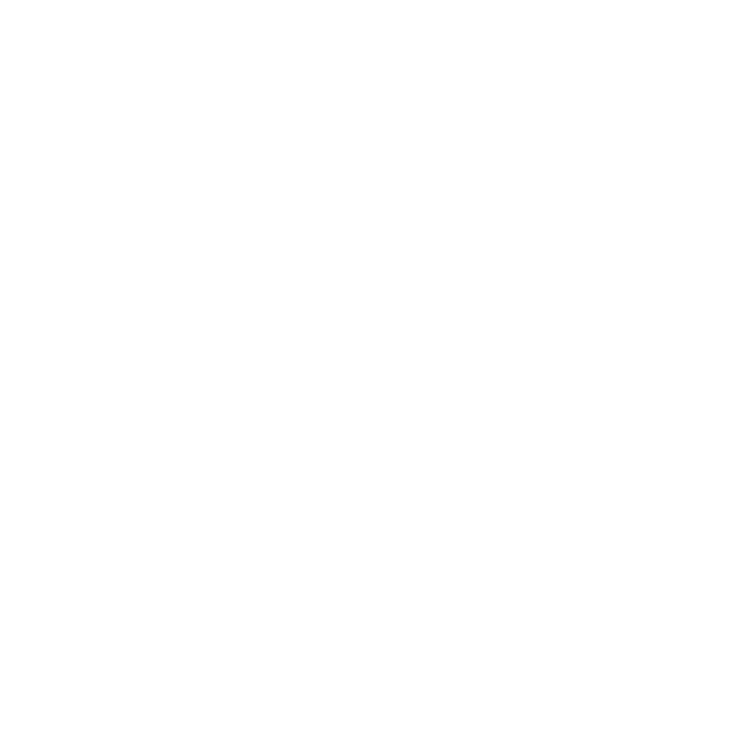 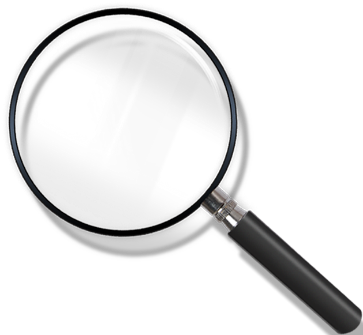 PART 02
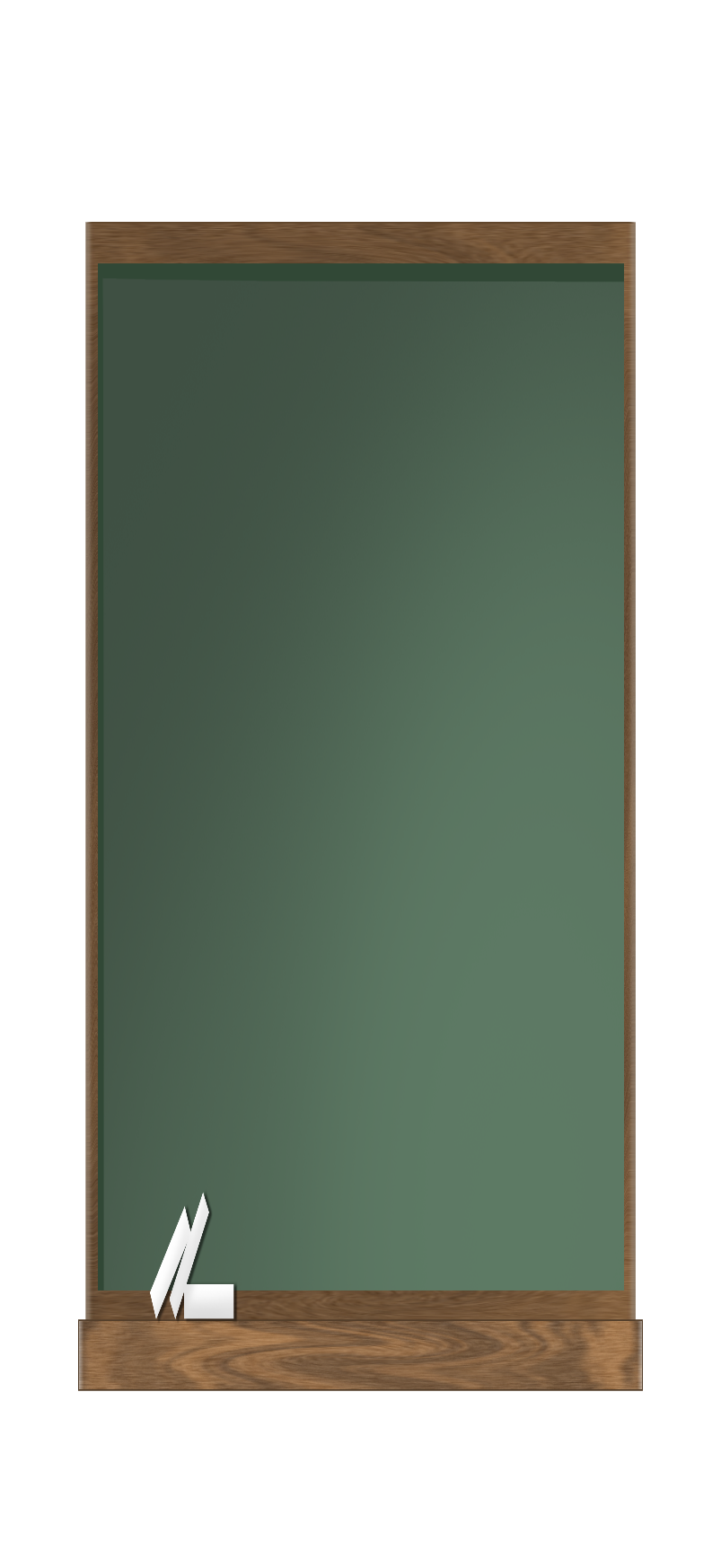 BY YUSHEN
练一练
1．一种盛饮料的圆柱形杯，测得内部底面半径为2.5㎝，高为12㎝，吸管放进杯里，杯口外面至少要露出4.6㎝，问吸管要做多长？
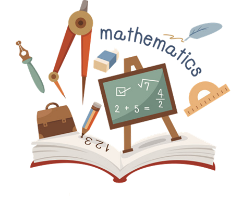 02
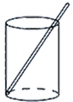 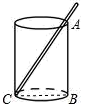 BY YUSHEN
练一练
2．如图，一架梯子AB长13米，斜靠在一面墙上，梯子底端离墙5米．
1）这个梯子的顶端距地面有多高？
2）如果梯子的顶端下滑了5米，那么梯子的底端在水平方向滑动了多少米？
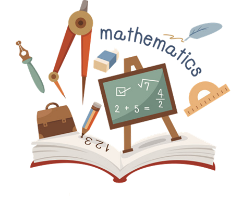 02
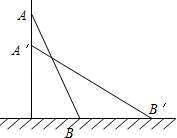 BY YUSHEN
练一练
2．如图，一架梯子AB长13米，斜靠在一面墙上，梯子底端离墙5米．
1）这个梯子的顶端距地面有多高？
2）如果梯子的顶端下滑了5米，那么梯子的底端在水平方向滑动了多少米？
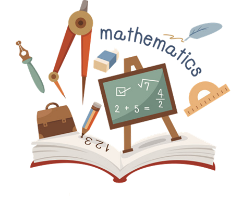 02
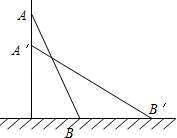 BY YUSHEN
练一练
3．如图，一高层住宅发生火灾，消防车立即赶到距大厦9米处（车尾到大厦墙面），升起云梯到火灾窗口，已知云梯长15米，云梯底部距地面2米，问：发生火灾的住户窗口距离地面多高？
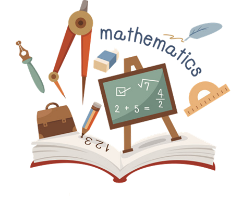 02
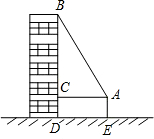 BY YUSHEN
练一练
4．如图，一次“台风”过后，一根旗杆被台风从离地面2.8米处吹断，倒下的旗杆的顶端落在离旗杆底部9.6米处，那么这根旗杆被吹断裂前有多高？
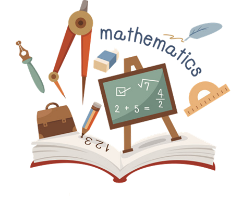 02
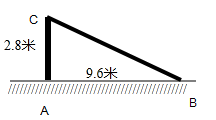 BY YUSHEN
情景引入
5．如图，测得某楼梯的长为5m，高为3m，宽为2m，计划在表面铺地毯，若每平方米地毯50元，你能帮助算出至少需要多少钱吗？
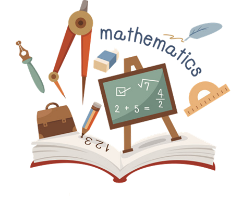 02
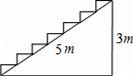 BY YUSHEN
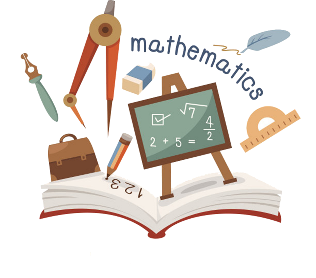 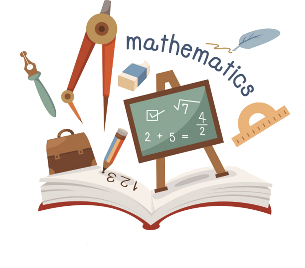 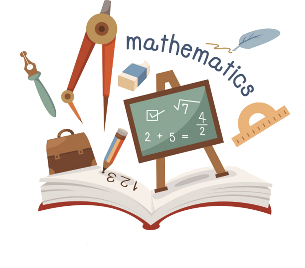 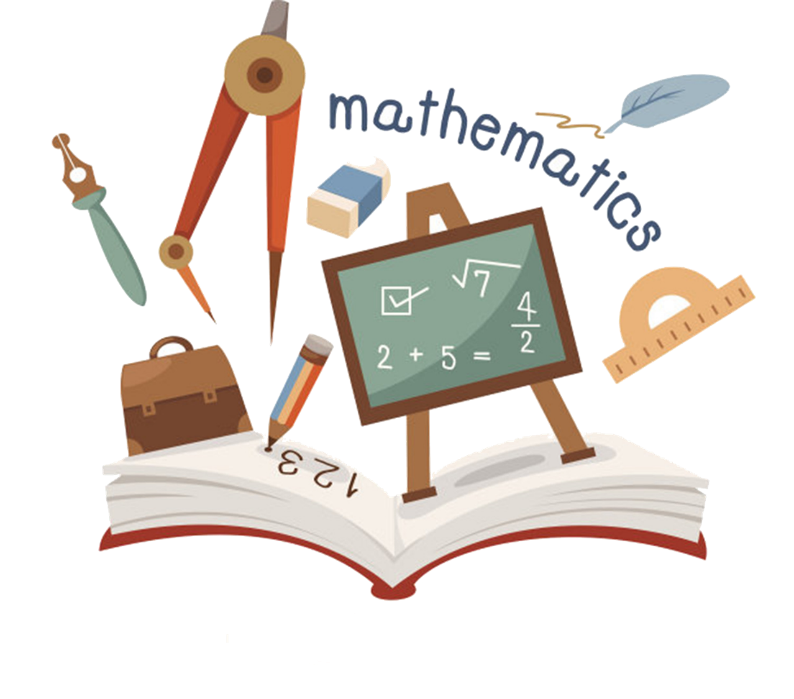 利用勾股定理解决实际问题
勾股定理的运用
利用勾股定理进行相关计算
01
02
03
PART 03
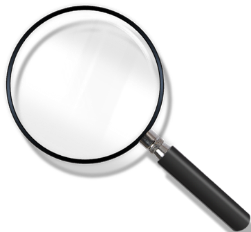 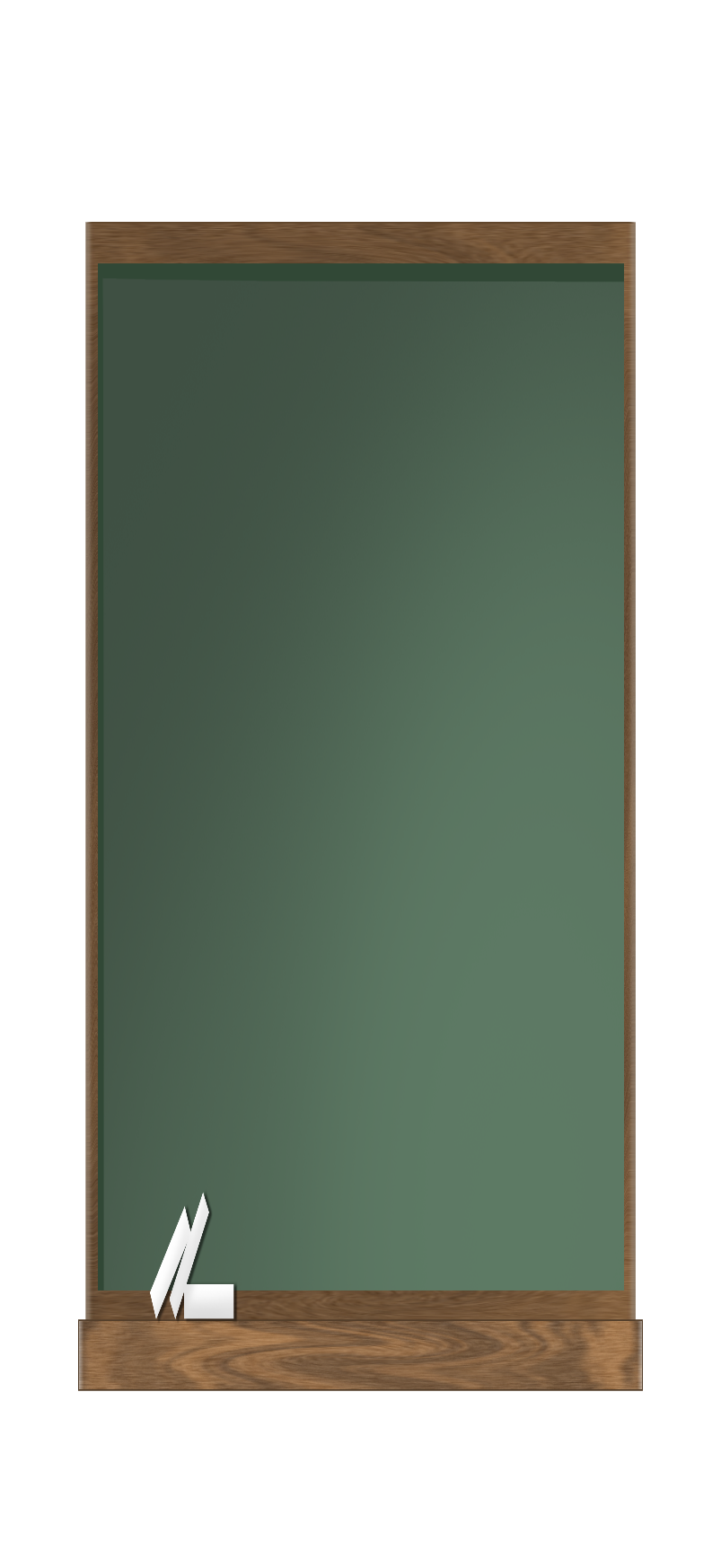 课后回顾
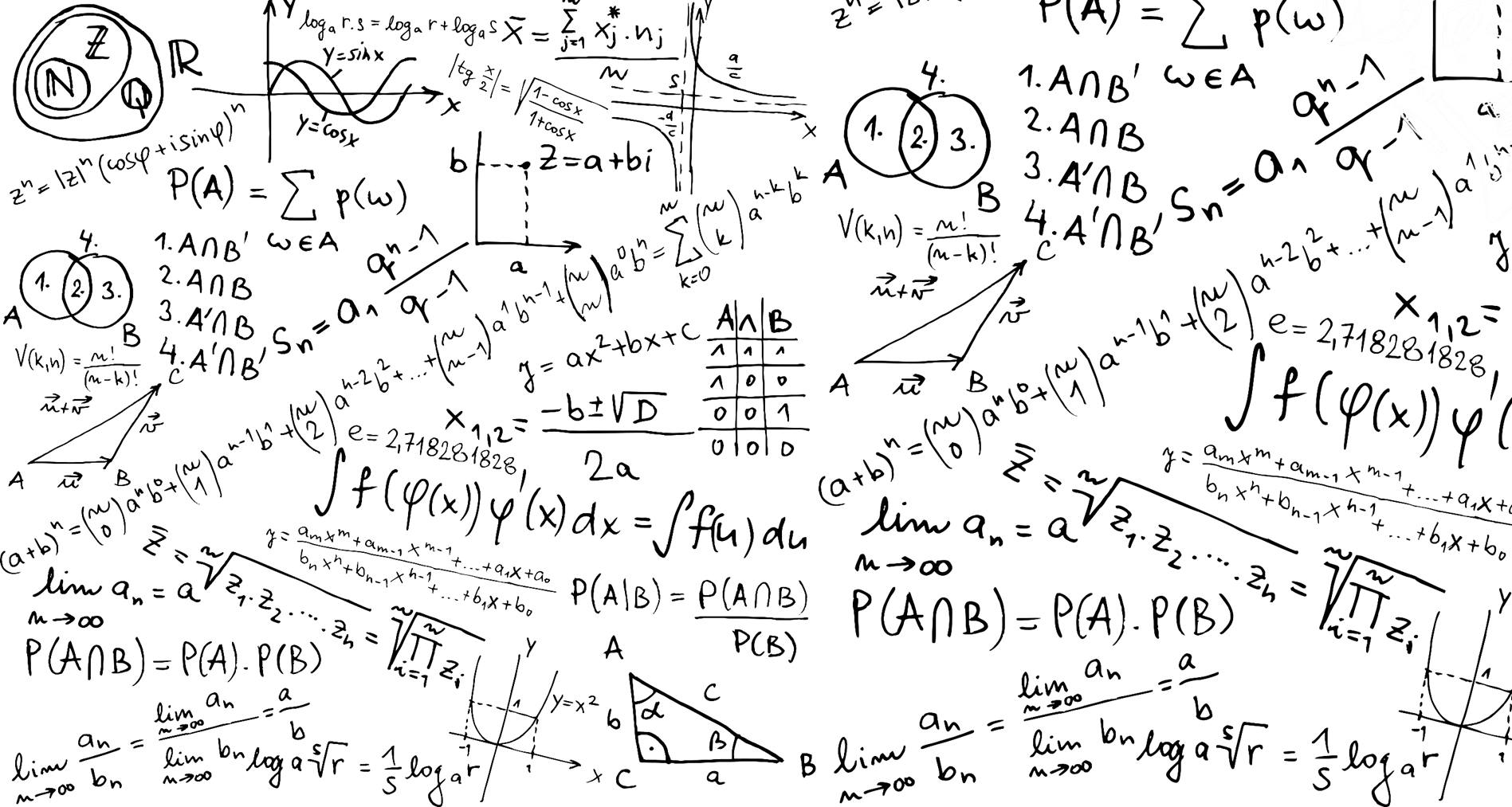 BY YUSHEN
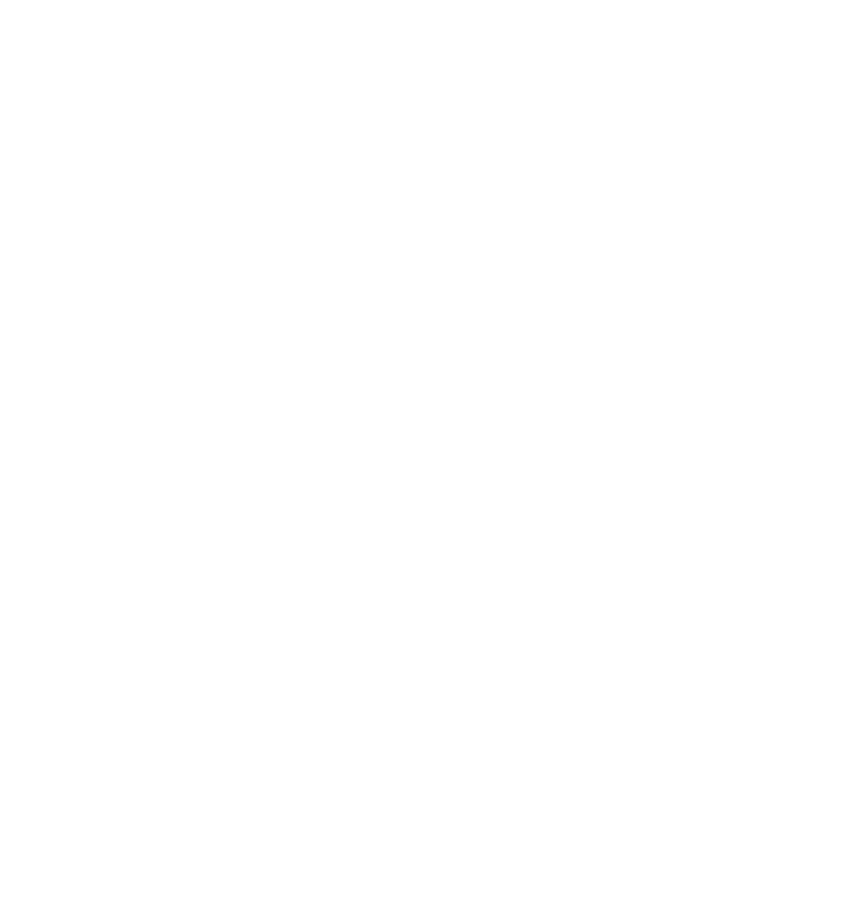 第十七章02节 勾股定理
谢谢各位同学倾听！
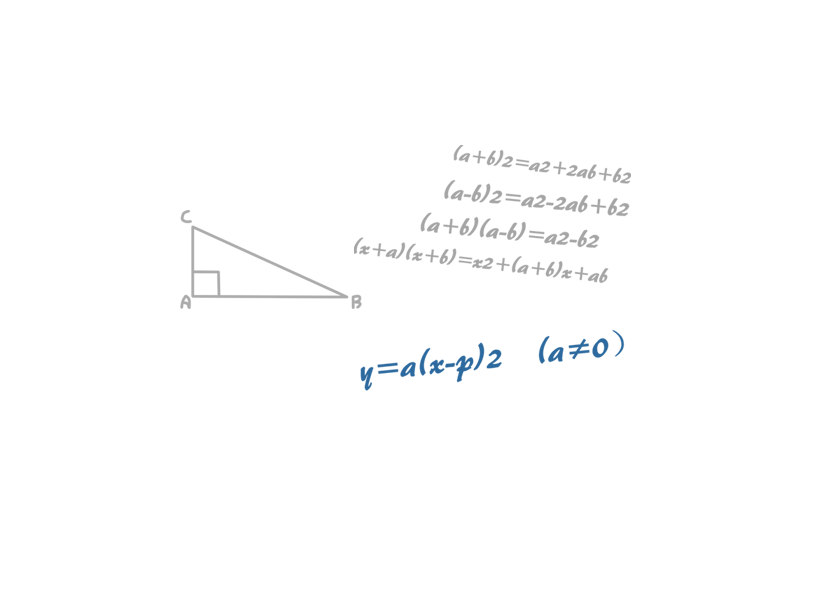 主讲人：PPT818   人教版 数学八年级下册
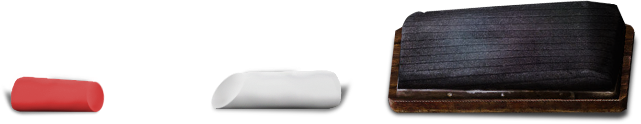 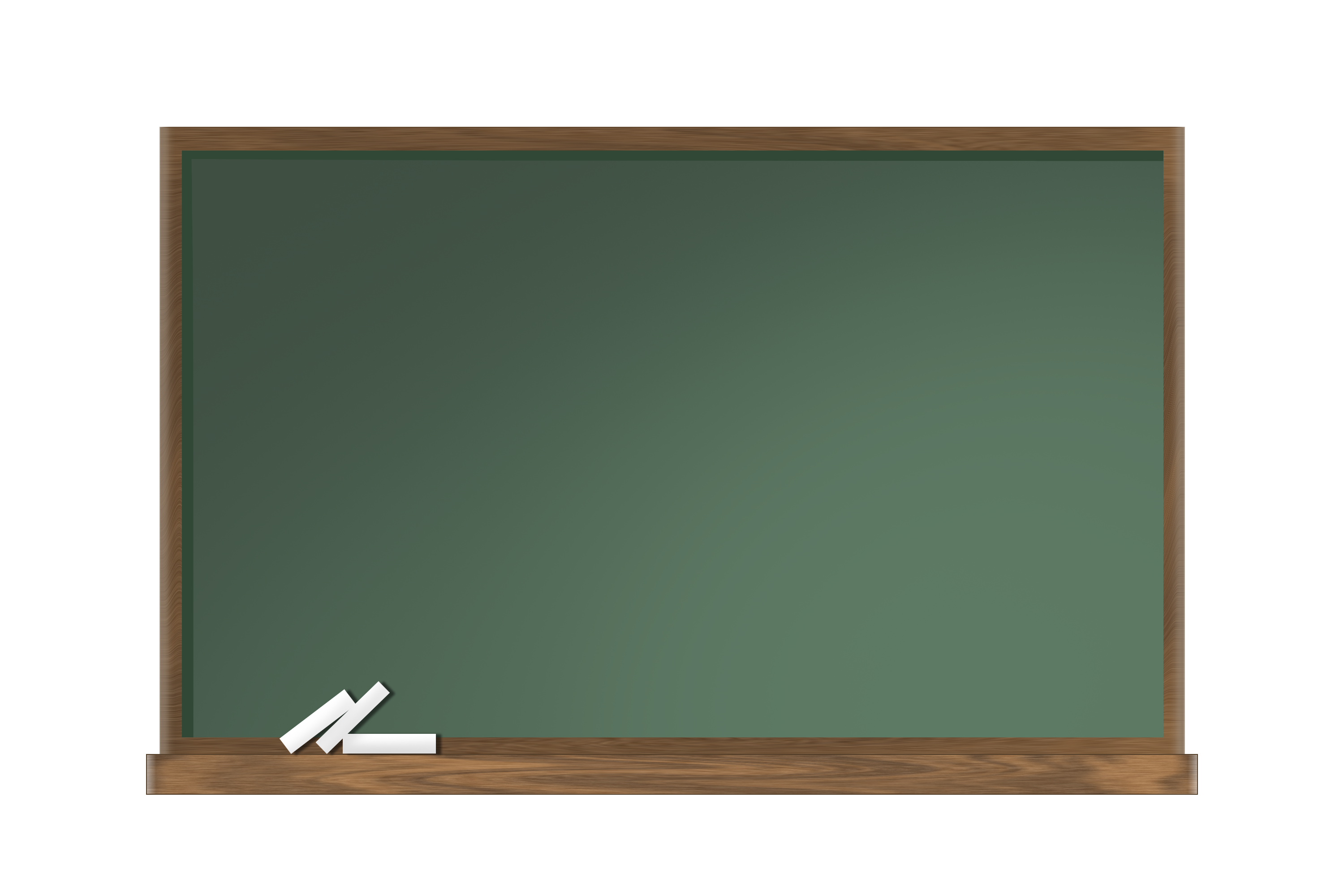